Tuesday, 05 January 2021
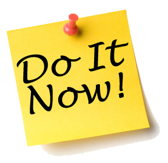 Reactivity Of Metals
What is the chemical formula for Magnesium Oxide?
Starter:
What is the chemical symbol for Magnesium?
When Magnesium is burnt in air, what happens to the mass?
What is the word equation for Magnesium reacting with oxygen?
What is the symbol equation for the reaction between magnesium and oxygen?
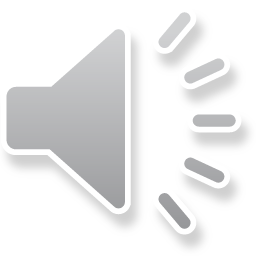 What is the chemical formula for Magnesium Oxide?
MgO
Starter:
What is the chemical symbol for Magnesium?
Mg
When Magnesium is burnt in air, what happens to the mass?
Increases
What is the word equation for Magnesium reacting with oxygen?
Magnesium + Oxygen  Magnesium Oxide
What is the symbol equation for the reaction between magnesium and oxygen?
2Mg + O2  2MgO
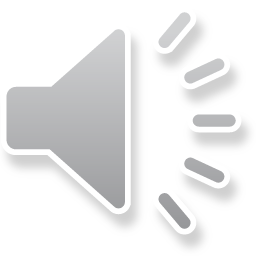 Metals reacting with oxygen:
Metal + Oxygen  Metal Oxide

This reaction is a ‘Oxidation’ reaction, where the metal gains oxygen.

The opposite of Oxidation is Reduction. This is were oxygen is lost.  

Are all metals reactive with oxygen?
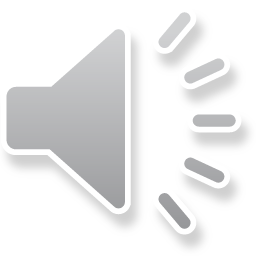 Metals reacting with oxygen:
Magnesium + Oxygen

Iron + oxygen

Iron oxide + magnesium 		Iron + magnesium oxide
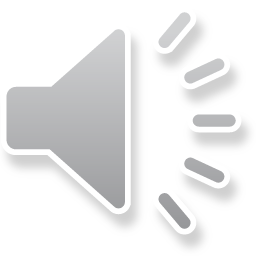 But how do we know that zinc is more reactive than iron?
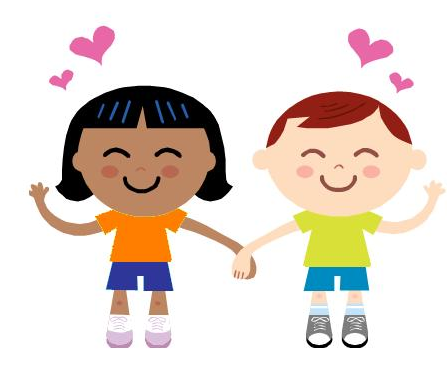 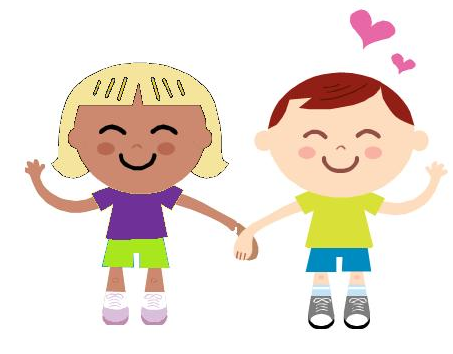 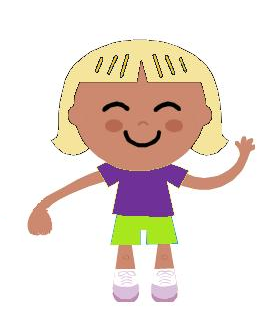 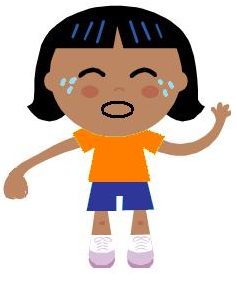 Miss Iron
Mr Sulphate
+
Miss Zinc
Miss Zinc
Mr Sulphate
Miss Iron
Iron sulphate
+
Zinc
Zinc Sulphate
+  Iron
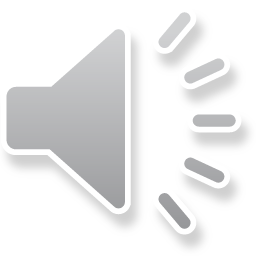 Displacement
Input 1
A more reactive magnesium displaces a less reactive copper
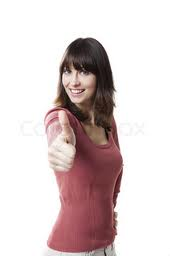 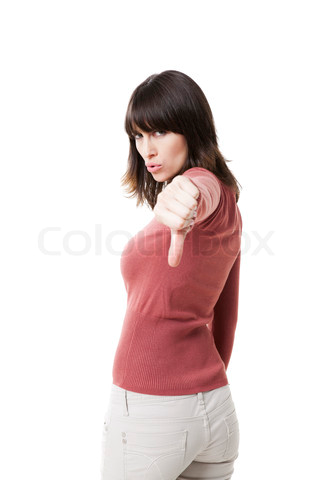 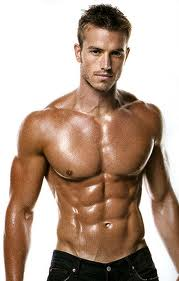 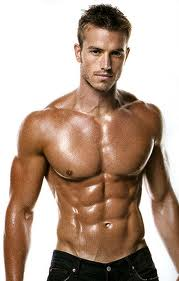 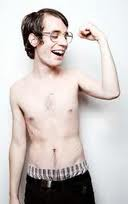 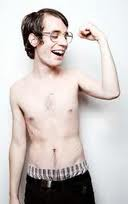 Mr 
Copper
Mr 
Copper
Miss 
Oxide
Miss 
Oxide
+
Mr Magnesium
Mr Magnesium
+ Copper
Magnesium
Magnesium Oxide
Copper Oxide
+
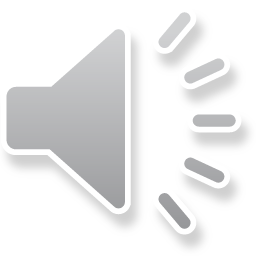 If a more reactive metal is placed into one of these metal solutions it will react and displace the other metal
For example the reaction between 
copper sulphate and Magnesium
Would magnesium sulphate and copper react?
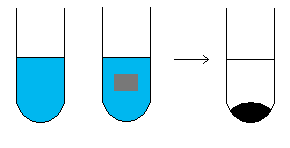 Copper sulphate 
(blue)
Magnesium
Magnesium Sulphate
(clear)
Copper
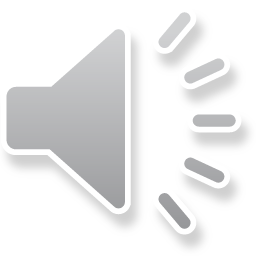 Shoulder partner…
A reaction where a less reactive metal is displaced (removed) by a more reactive metal.
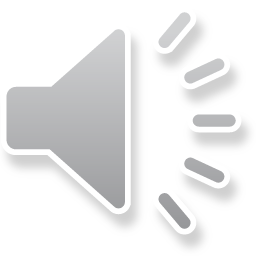 When silver nitrate and silver react will there be a displacement reaction?
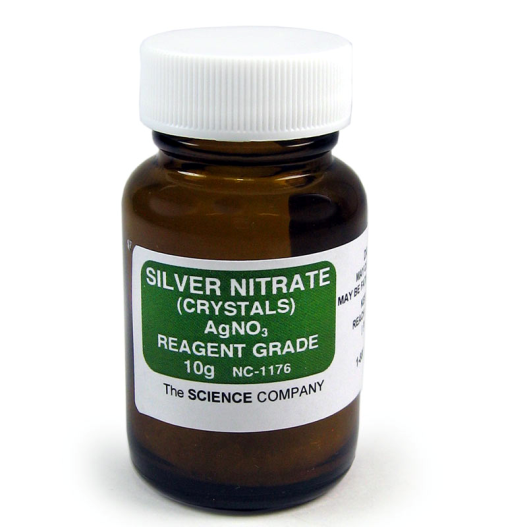 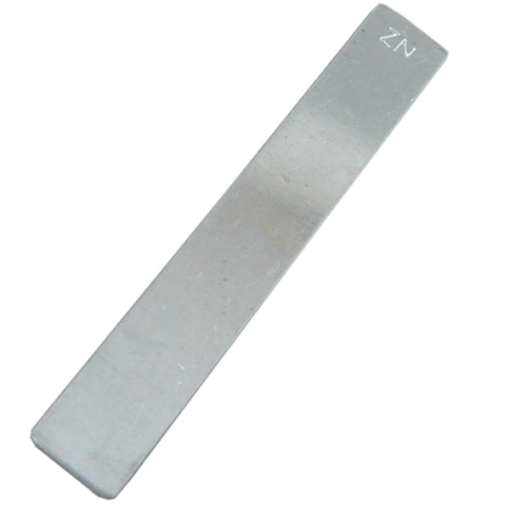 +
Zinc
Silver nitrate
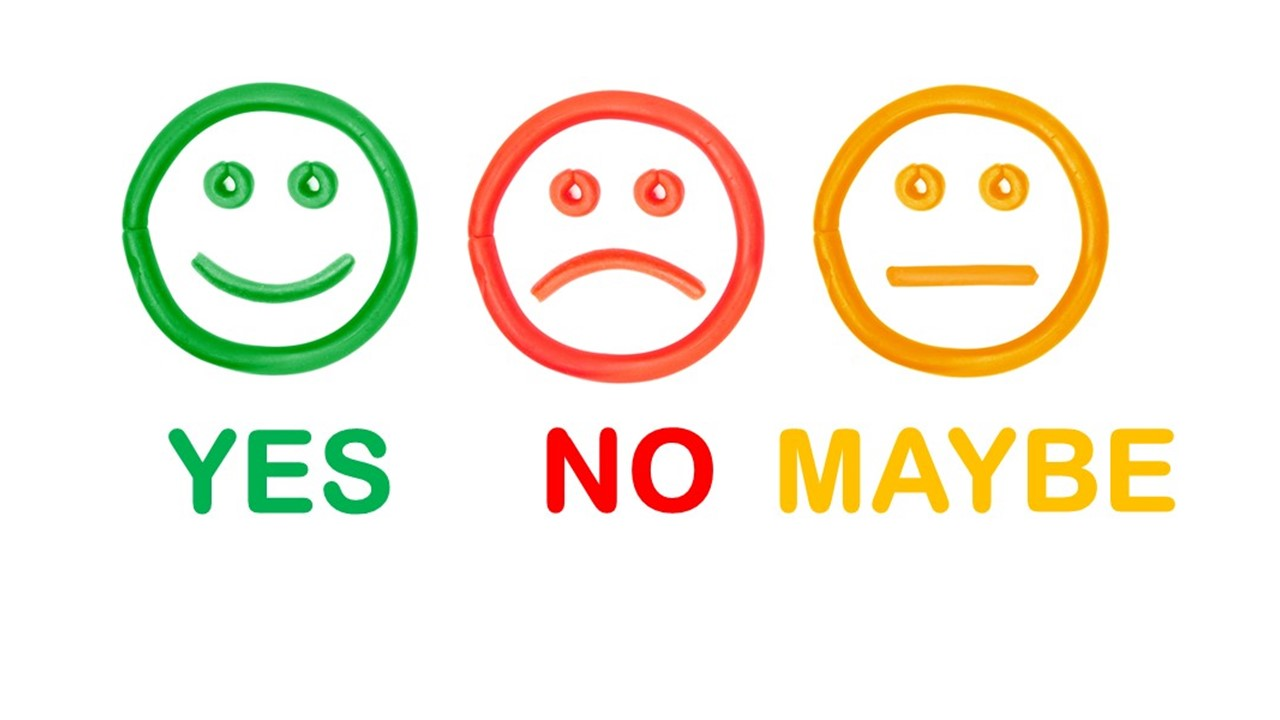 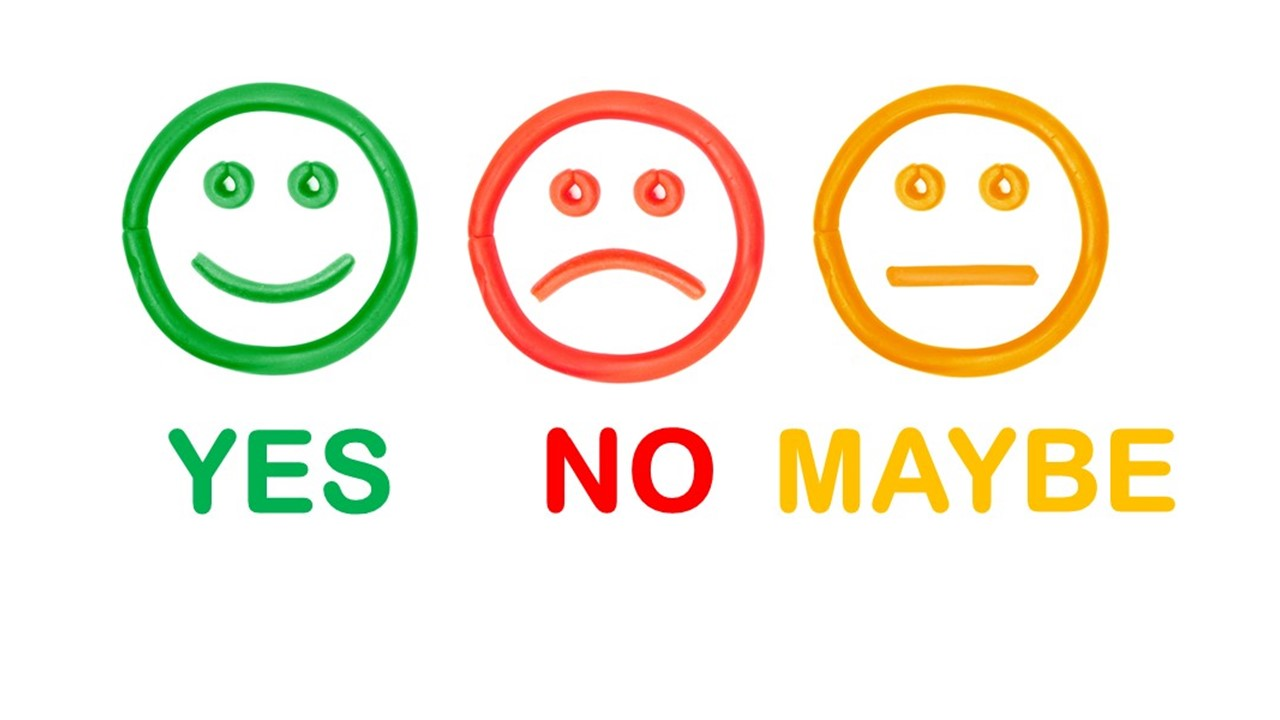 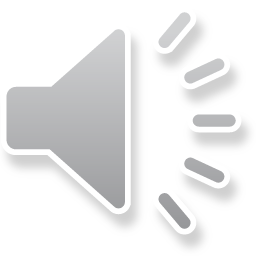 When calcium bromide and platinum react will there be a displacement reaction?
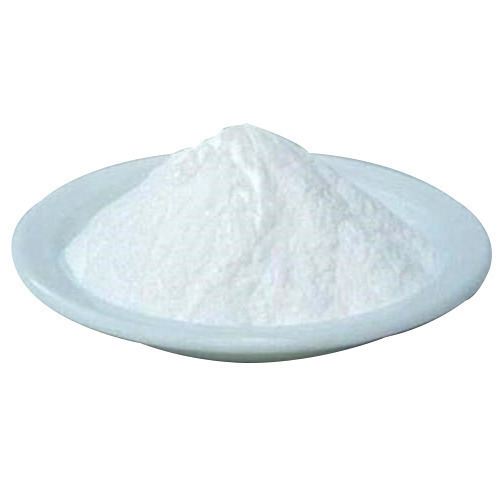 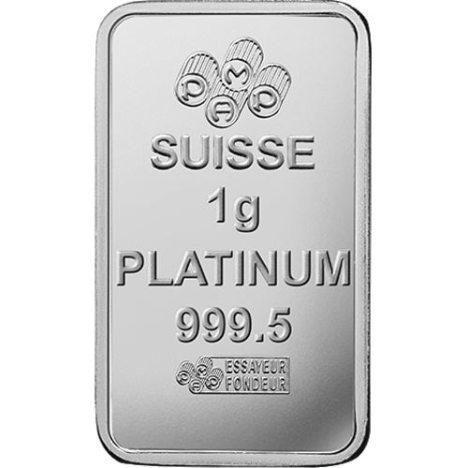 +
Platinum
Calcium bromide
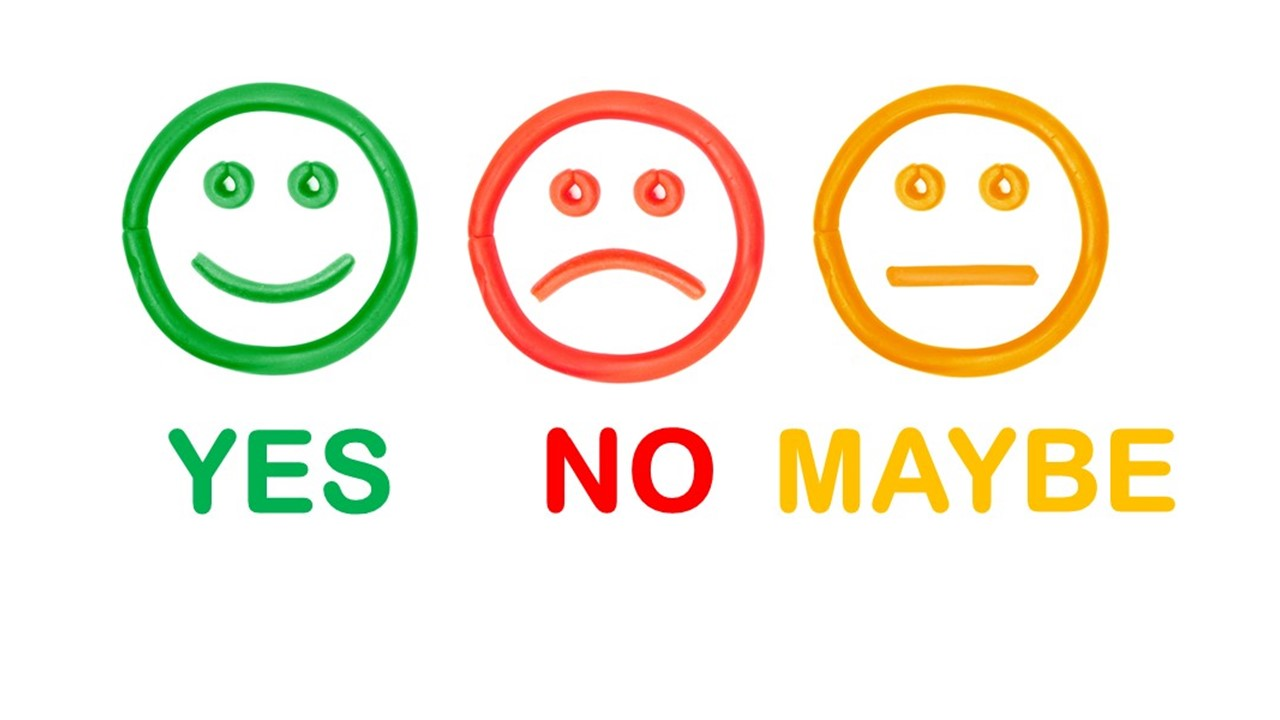 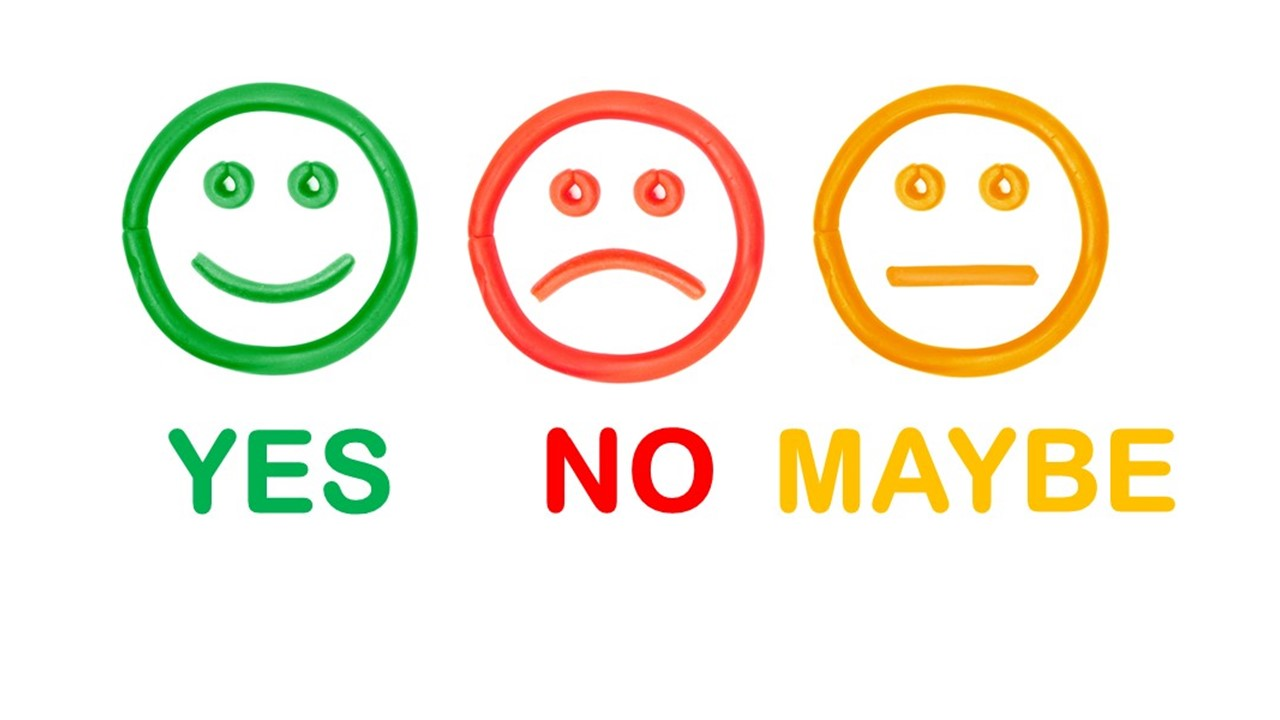 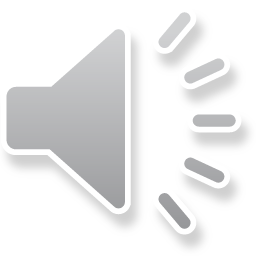 When aluminium and iron oxide react will there be a displacement reaction?
Input 1
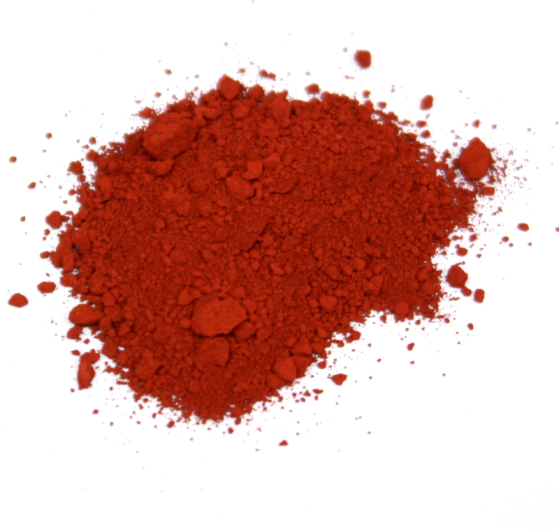 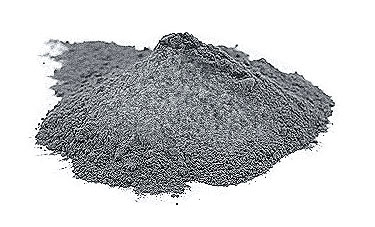 +
Aluminium
Iron oxide
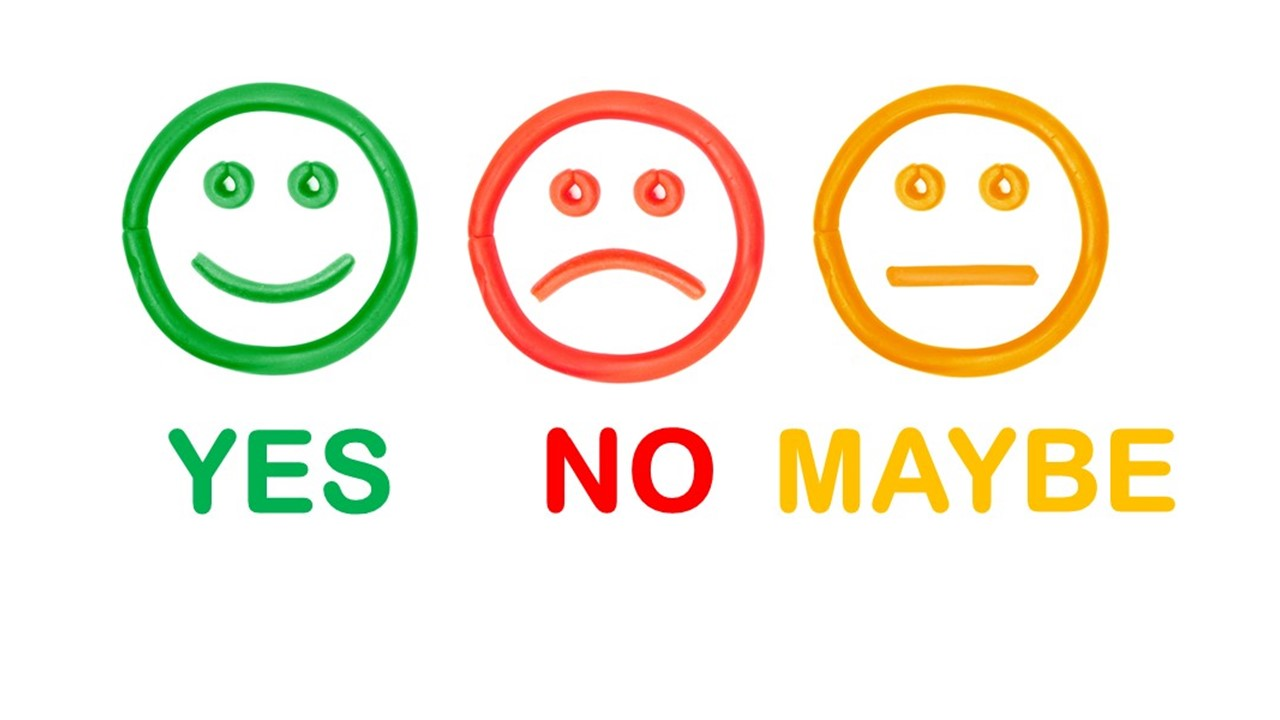 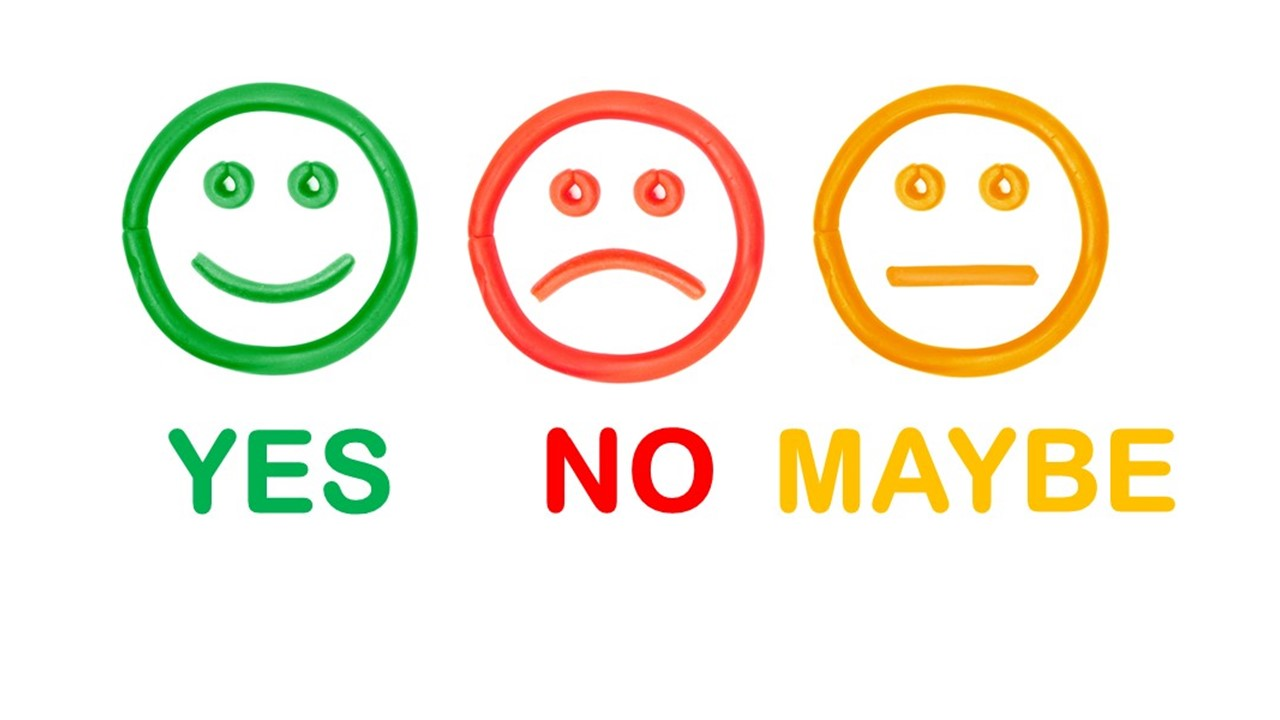 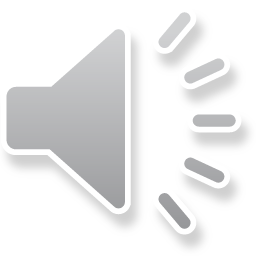 When gold and copper sulphate react will there be a displacement reaction?
Input 1
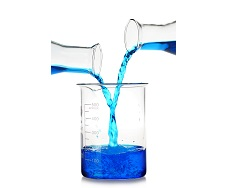 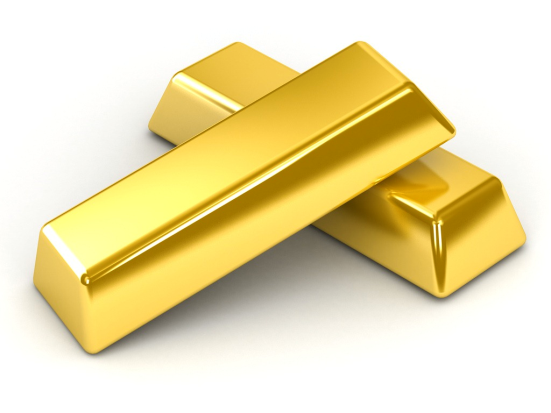 +
Gold
Copper sulphate
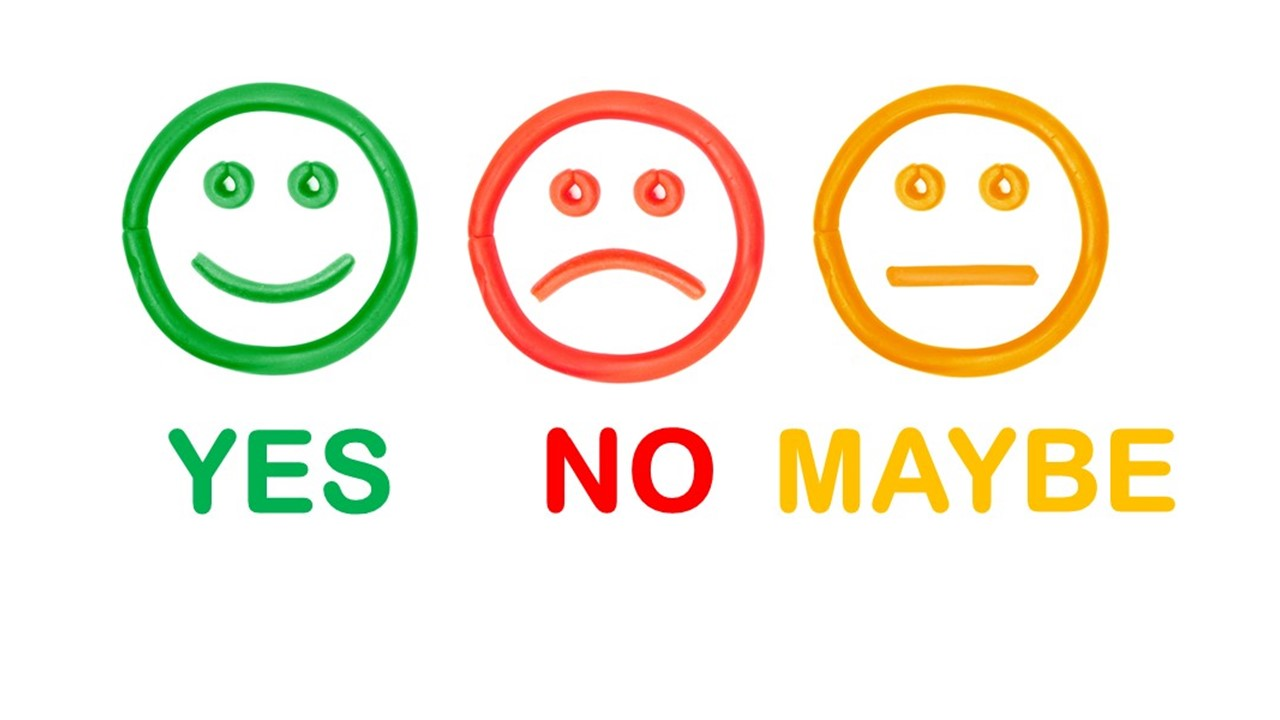 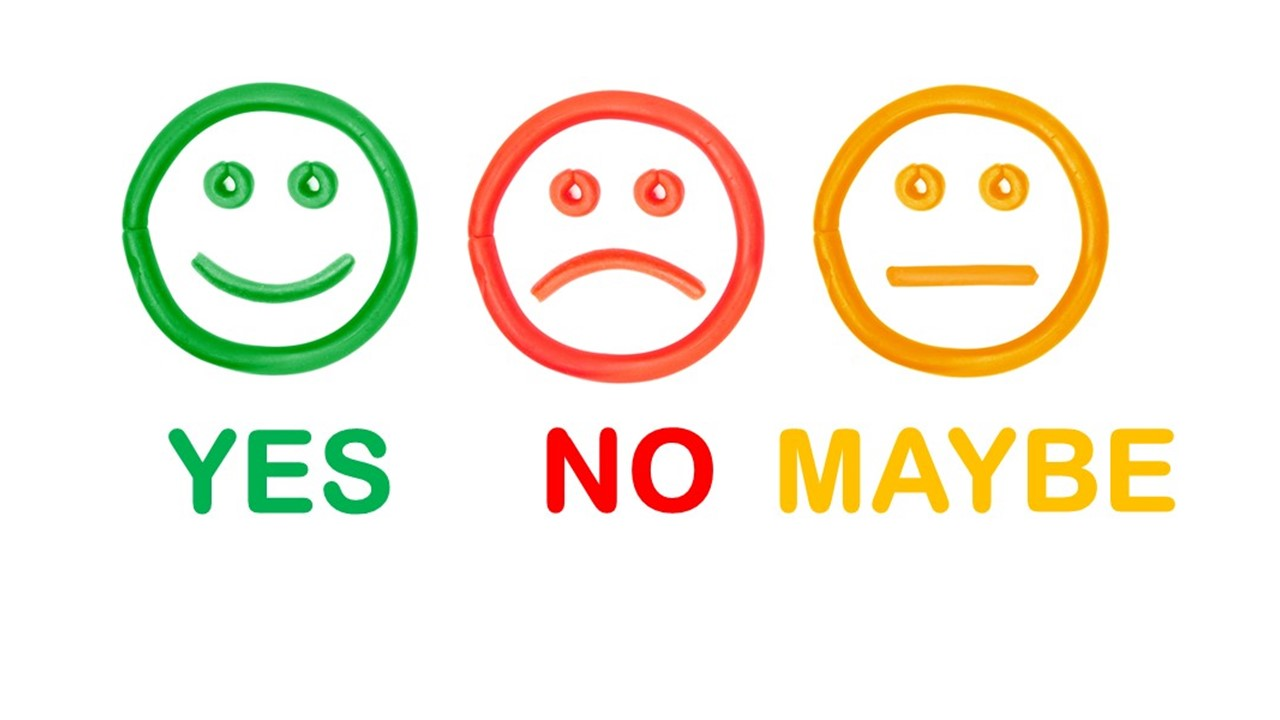 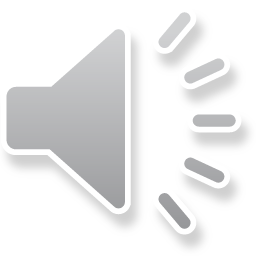 Shoulder partner…complete these displacement reactions.
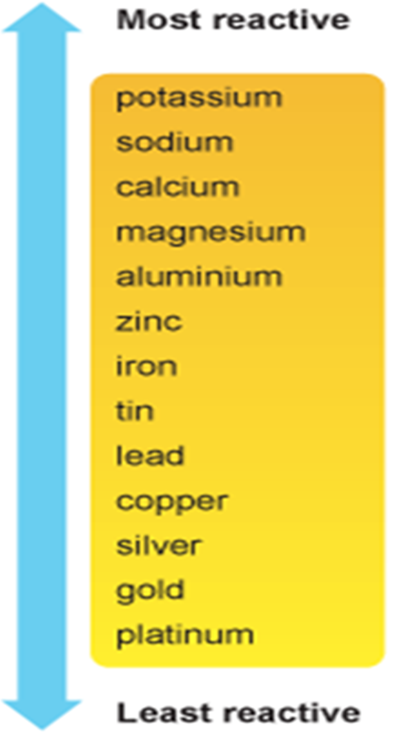 magnesium + silver oxide  
platinum + calcium bromide  
aluminium + lead chloride 
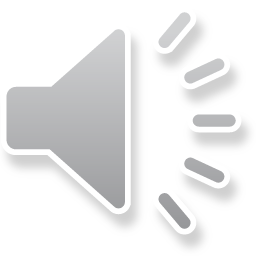 Shoulder partner…complete these displacement reactions.
magnesium oxide + silver
magnesium + silver oxide  
platinum + calcium bromide  
aluminium + lead chloride 
Calcium bromide + platinum
aluminium chloride + lead
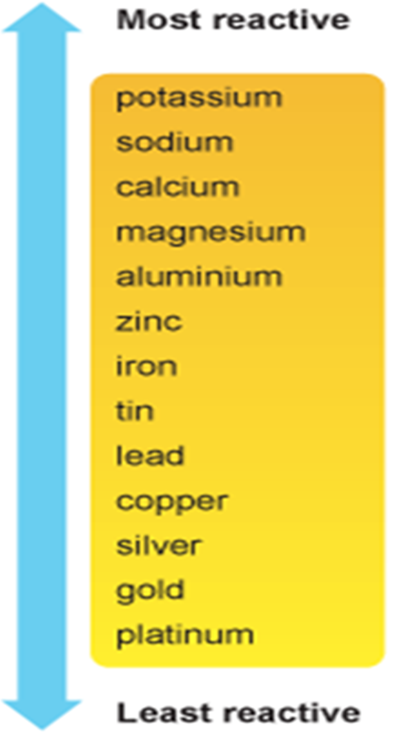 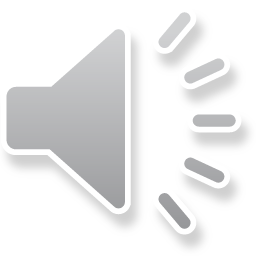 How can we test the reactivity of metals?
Reactivity of Metals with Water and Dilute Acids

When metals atoms react, they lose electrons to form positive ions. 

The greater the tendency of a metal to lose electrons to form ions, the more reactive it is. 

Potassium (K) easily loses electrons to form ions and is very reactive. 

Gold (Au) does not tend to form ions and so is unreactive.
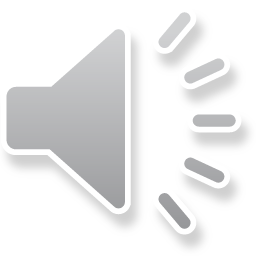 Metals Plus water….
https://www.youtube.com/watch?v=83eq5HyG-tI

Metal + WATER
Potassium   -  v reactive
Sodium  - really  reactive
Lithium   -   very reactive  
Magnesium   - reactive   
Copper    - not very reactive   
Silver   -  no reaction
Gold   - no reaction
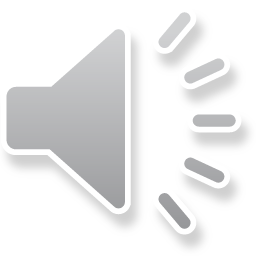 Reactivity series
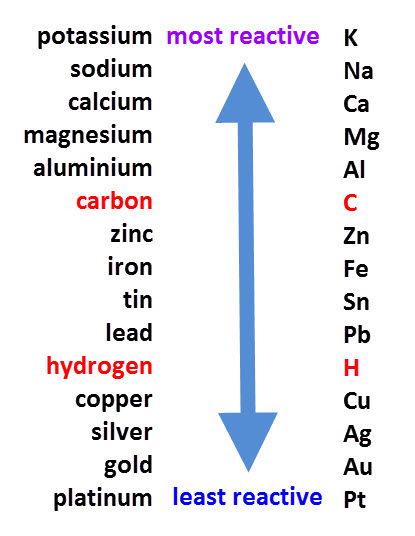 Shows how reactive metals are.

The more easily they lose electrons, 
 the more reactive they are.

Some metals are very unreactive 
 ie gold and so their uses are linked
 to the lack of reactivity.

Some are very reactive and so stored 
 under oil.
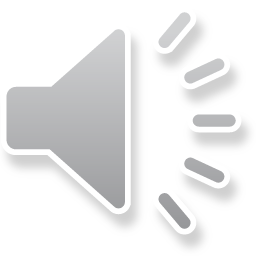 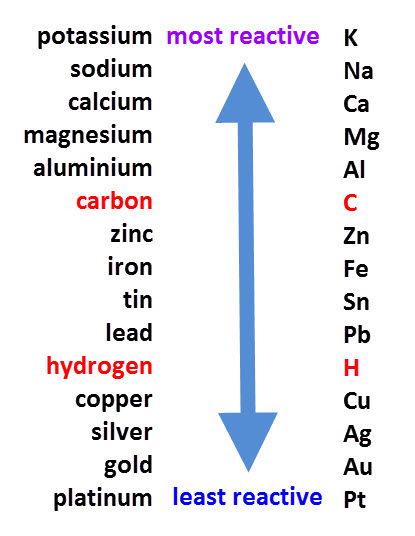 Reactivity series
1. Explain what this is showing.

2. Which metals will NOT react 
 with water?

3. Which metals must be stored 
 under oil because they are so 
reactive?
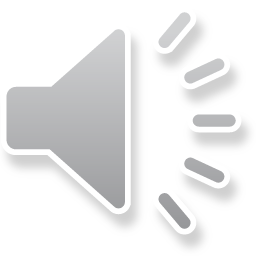 Give the properties and uses of:

Gold
Tin
Copper
Aluminium
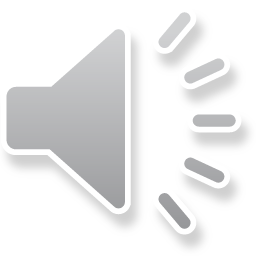